THÁNH LỄ HÔN PHỐI
Anh Vincente Nguyễn Văn Thiện
Và
Chị Lucia Võ Thị Thùy Dương
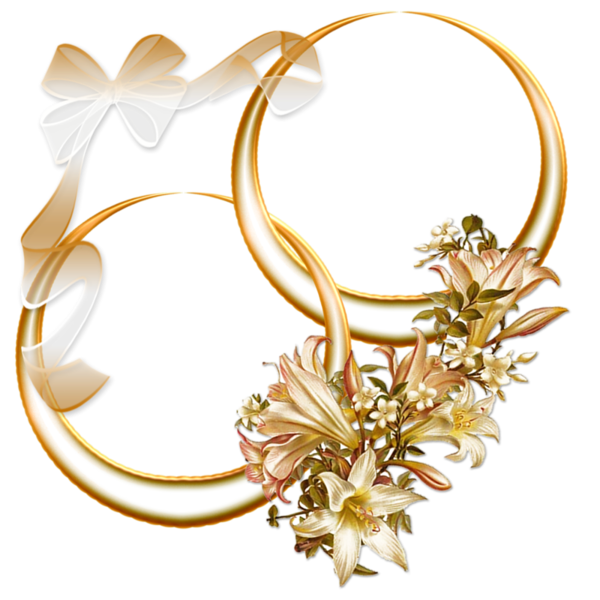 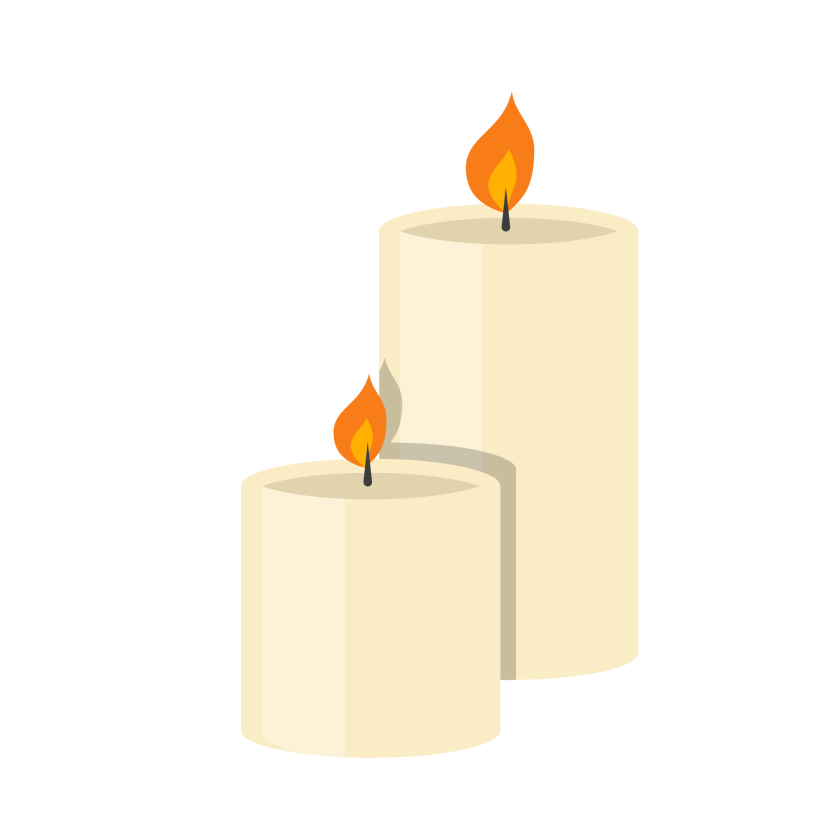 Ca Nhập LễĐưa NhauNguyễn Duy
Tk1: Đưa nhau đến trước bàn thờ chung lòng thề hứa yêu nhau. Nơi đây yêu thương trao hiến xin trọn lời hứa ngày nay. Yêu thương xin mãi dâng đầy, cho tình nồng ấm men say. Xin Cha yêu thương đưa dìu, cho tình không chút phôi pha.
ĐK: Xin cho tình chúng con đây thắm nồng tựa nắng ban mai. Trao nhau lời hứa hôm nay, suốt đời nguyện giữ trung thành.
Tk2: Trăm năm chung kết ân tình, hoa lòng luôn ngát hương yêu. Gian nan hay khi vui sướng, duyên tình không chút mờ phai. Bên nhau vui bước trong đời, không nề gian khó nguy nan. Yêu thương có Chúa đưa dìu, chung đường đi mãi trăn năm.
ĐK: Xin cho tình chúng con đây thắm nồng tựa nắng ban mai. Trao nhau lời hứa hôm nay, suốt đời nguyện giữ trung thành.
Tk3: Trăm năm xin giữ câu thề hương tình chất ngất men say. Chung nhau xây bao mơ ước hoa tình thơm ngát vườn xuân. Mai sau con cháu vui vầy gia đình hạnh phúc an vui. Yêu thương mơ sương cho đời cho rừng xanh lá hương thơm
ĐK: Xin cho tình chúng con đây thắm nồng tựa nắng ban mai. Trao nhau lời hứa hôm nay, suốt đời nguyện giữ trung thành.
THÁNH LỄ HÔN PHỐI
Anh Vincente Nguyễn Văn Thiện
Và
Chị Lucia Võ Thị Thùy Dương
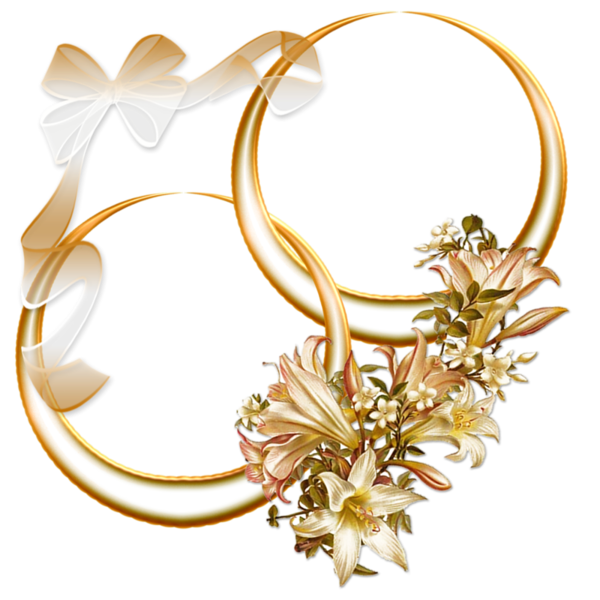 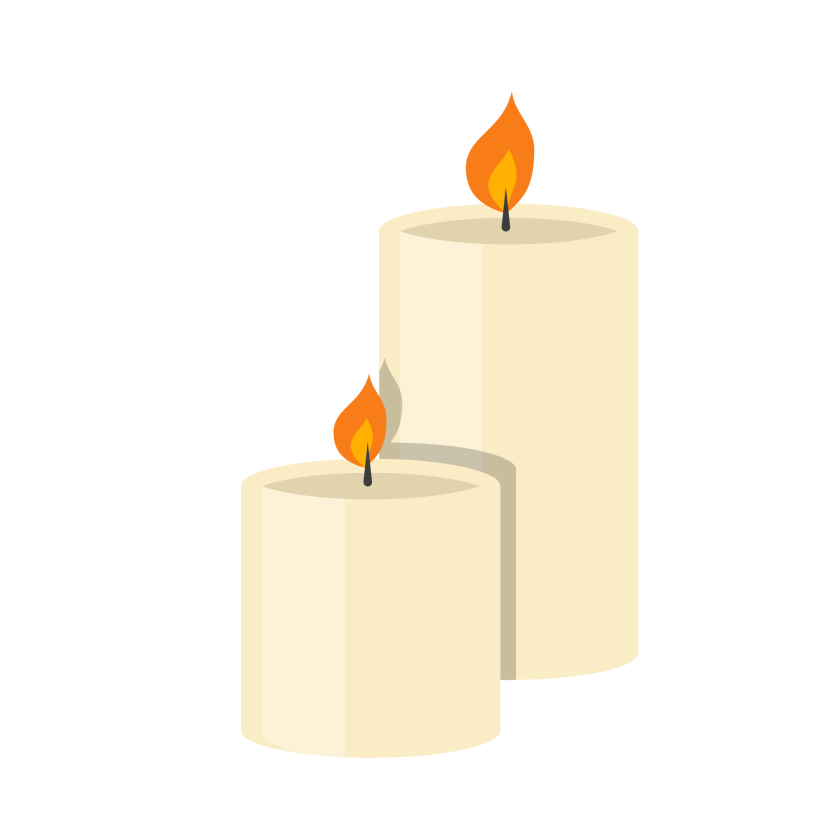 KINH VINH DANH
Chủ tế: Vinh danh Thiên Chúa trên các tầng trời.A+B: Và bình an dưới thế cho người thiện tâm.
A: Chúng con ca ngợi Chúa.
B: Chúng con chúc tụng Chúa. A: Chúng con thờ lạy Chúa. 
B: Chúng con tôn vinh Chúa.
A: Chúng con cảm tạ Chúa vì vinh quang cao cả Chúa.
B: Lạy Chúa là Thiên Chúa, là Vua trên trời, là Chúa Cha toàn năng.
A: Lạy con một Thiên Chúa,            Chúa Giêsu Kitô.
B: Lạy Chúa là Thiên Chúa, là Chiên Thiên Chúa là Con Đức Chúa Cha.
A: Chúa xóa tội trần gian, xin thương xót chúng con.
B: Chúa xóa tội trần gian, xin nhậm lời chúng con cầu khẩn.
A: Chúa ngự bên hữu Đức Chúa Cha, xin thương xót chúng con.
B: Vì lạy Chúa Giêsu Kitô, chỉ có Chúa là Đấng Thánh.
Chỉ có Chúa là Chúa, chỉ có Chúa là đấng tối cao.
A+B: Cùng Đức Chúa Thánh Thần trong vinh quang Đức Chúa Cha. 
Amen.
THÁNH LỄ HÔN PHỐI
Anh Vincente Nguyễn Văn Thiện
Và
Chị Lucia Võ Thị Thùy Dương
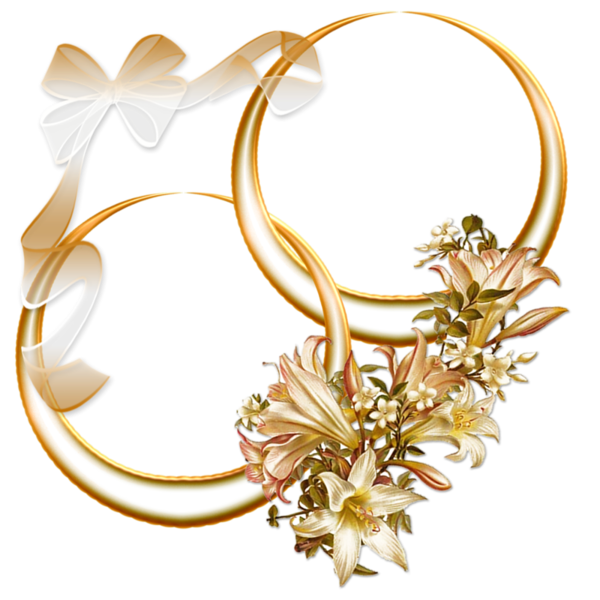 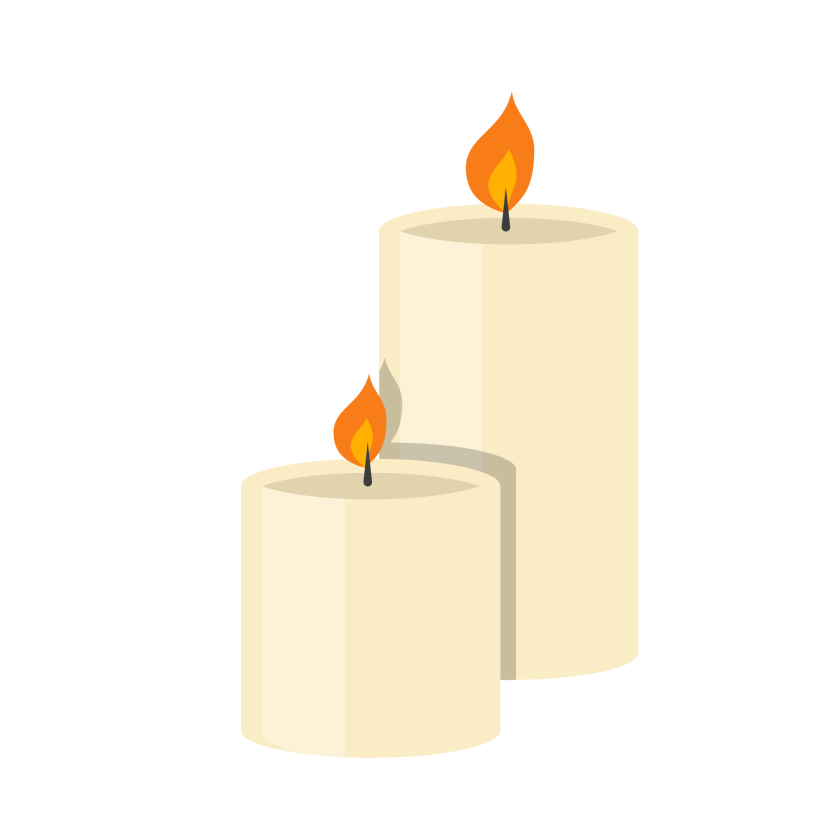 Thánh Vịnh 127Phúc Cho Những AiHuyền Linh
Đk: Phúc cho những ai tôn sợ Thiên Chúa. Phúc cho những ai sống theo Lời Người.
Tk1: Hiền thê trong gia cư bạn như một thân nho tốt tươi. Nàng đem bao nhiêu hoan lạc với muôn trái thơm dịu ngọt.
**: Này đây vây chung quanh bạn đàn con khôn ngoan xinh đẹp. Tựa như Ô-liu xanh rờn chồi non đang lớn Chúa thương chở che.
Đk: Phúc cho những ai tôn sợ Thiên Chúa. Phúc cho những ai sống theo Lời Người.
Tk2: Người thương luôn ban cho bạn an bình hân hoan sướng vui. Vì đây bao nhiêu phúc lộc chứa chan suốt trong một đời.
**: Bạn ơi công lao tay bạn dài lâu ra hoa thơm nụ. Mừng cho Si-on hưng thịnh và vui con cháu lớn khôn tài hoa.
Đk: Phúc cho những ai tôn sợ Thiên Chúa. Phúc cho những ai sống theo Lời Người.
Tk3: Hồn con ca lên muôn lời tán tụng danh Cha suốt đời. Ngài ban cho con gia đình có mẹ có cha an bình.
**: Niềm vui con sẽ lãnh nhận dựng xây mái ấm lâu bền. Tình yêu mãi thắm tươi mầu cùng ca khen Chúa phúc cho đời con.
Đk: Phúc cho những ai tôn sợ Thiên Chúa. Phúc cho những ai sống theo Lời Người.
Xin Thiên ChúaChúc Phúc Cho Tình Yêu Chúng Con
Hôm Nay và Mãi Mãi
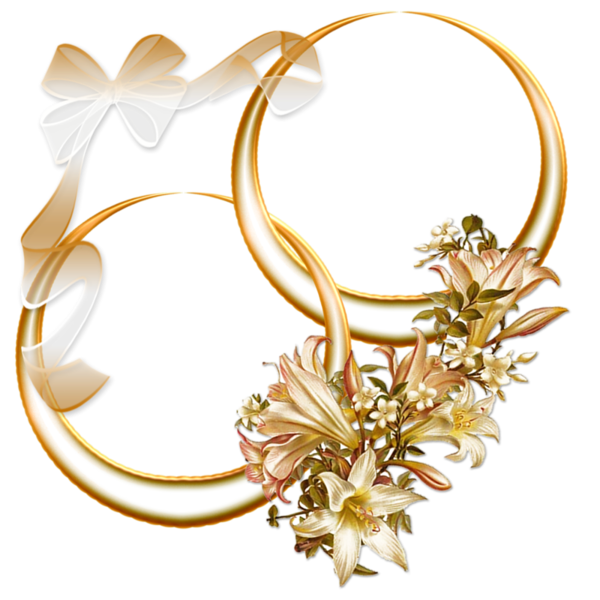 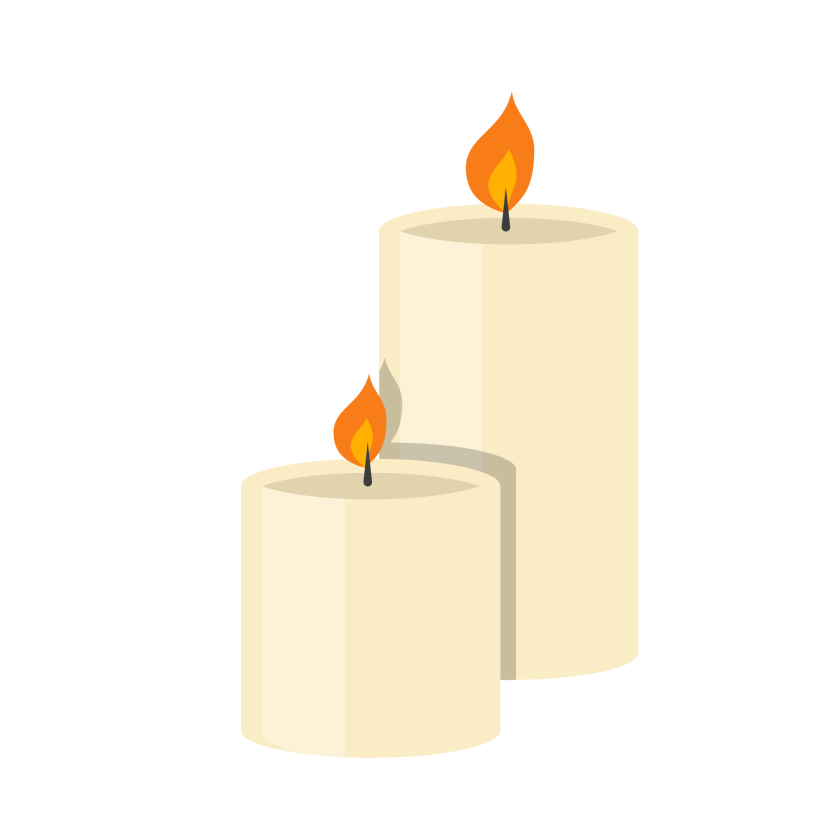 Alleluia - Alleluia:
Thiên Chúa là tình yêu, chúng ta hãy yêu thương nhau như Thiên Chúa đã yêu thương chúng ta.
Alleluia …
THÁNH LỄ HÔN PHỐI
Anh Vincente Nguyễn Văn Thiện
Và
Chị Lucia Võ Thị Thùy Dương
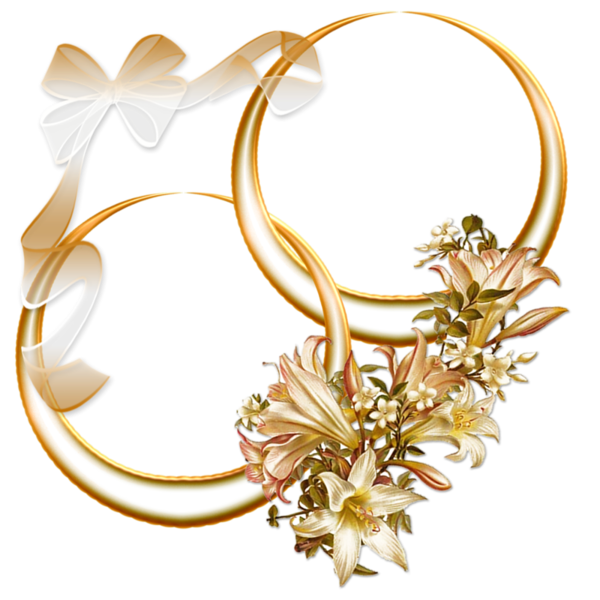 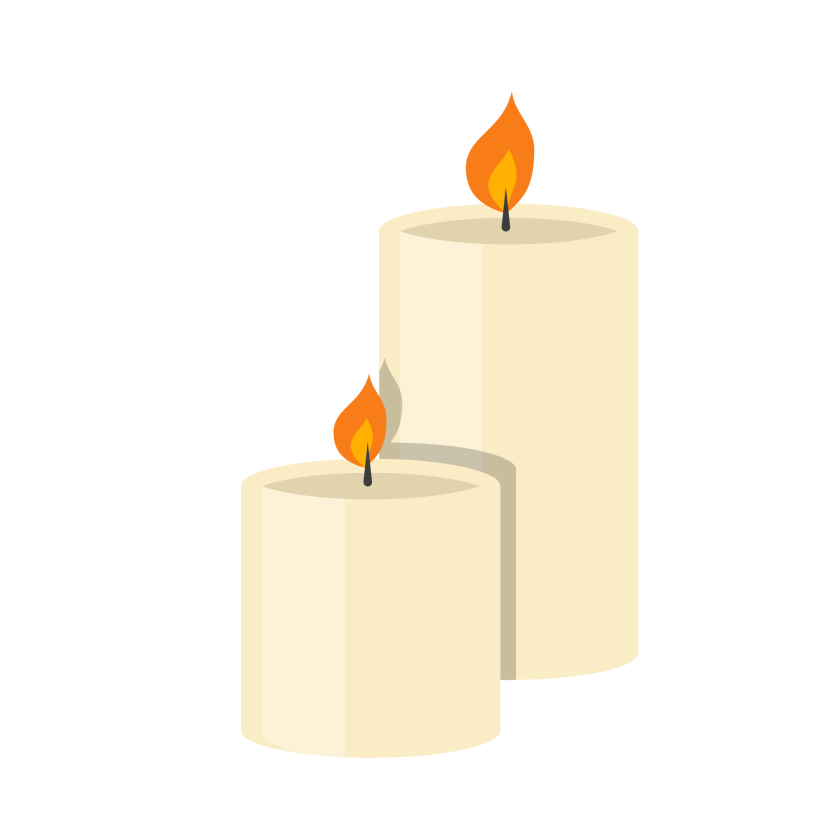 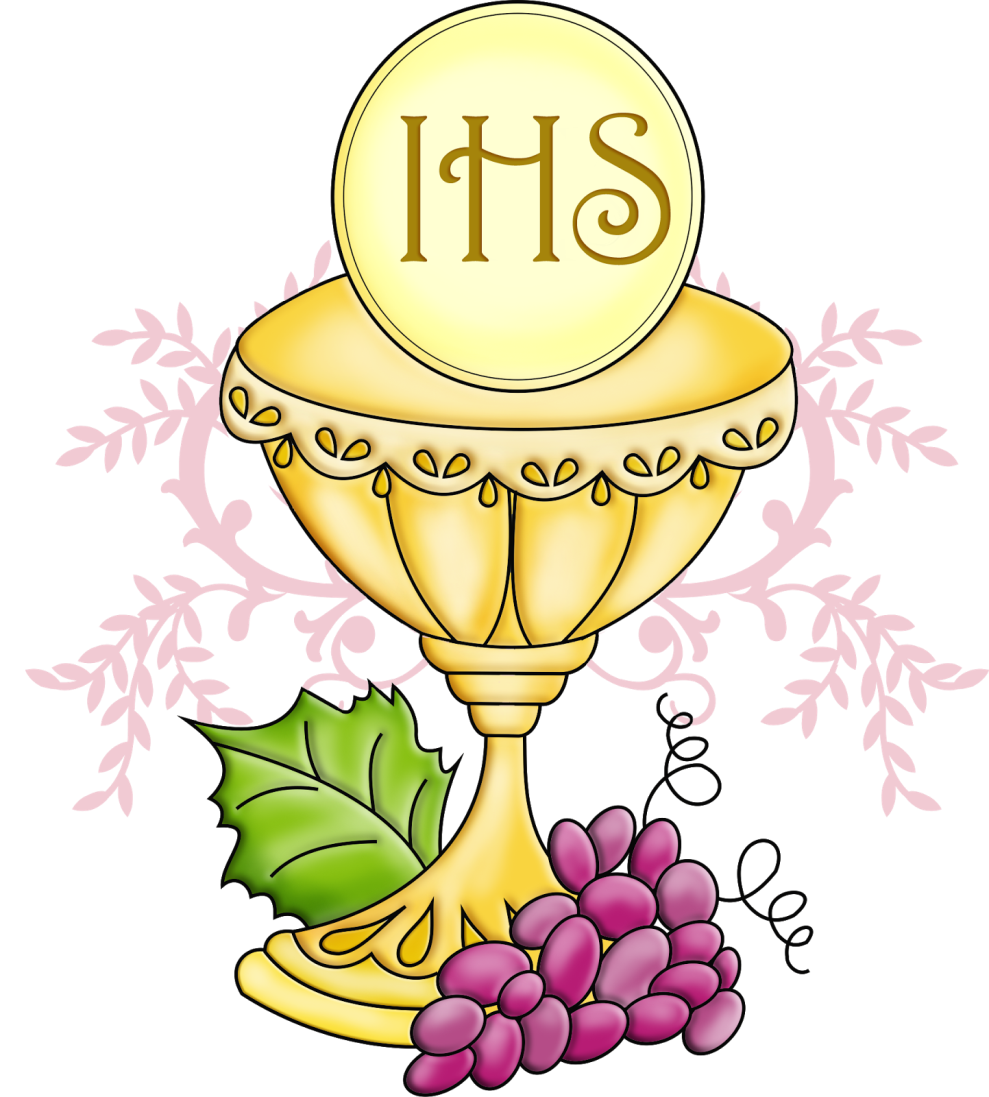 Dâng Lễ
Dâng Đôi Tim Hồng
Đỗ Vy Hạ
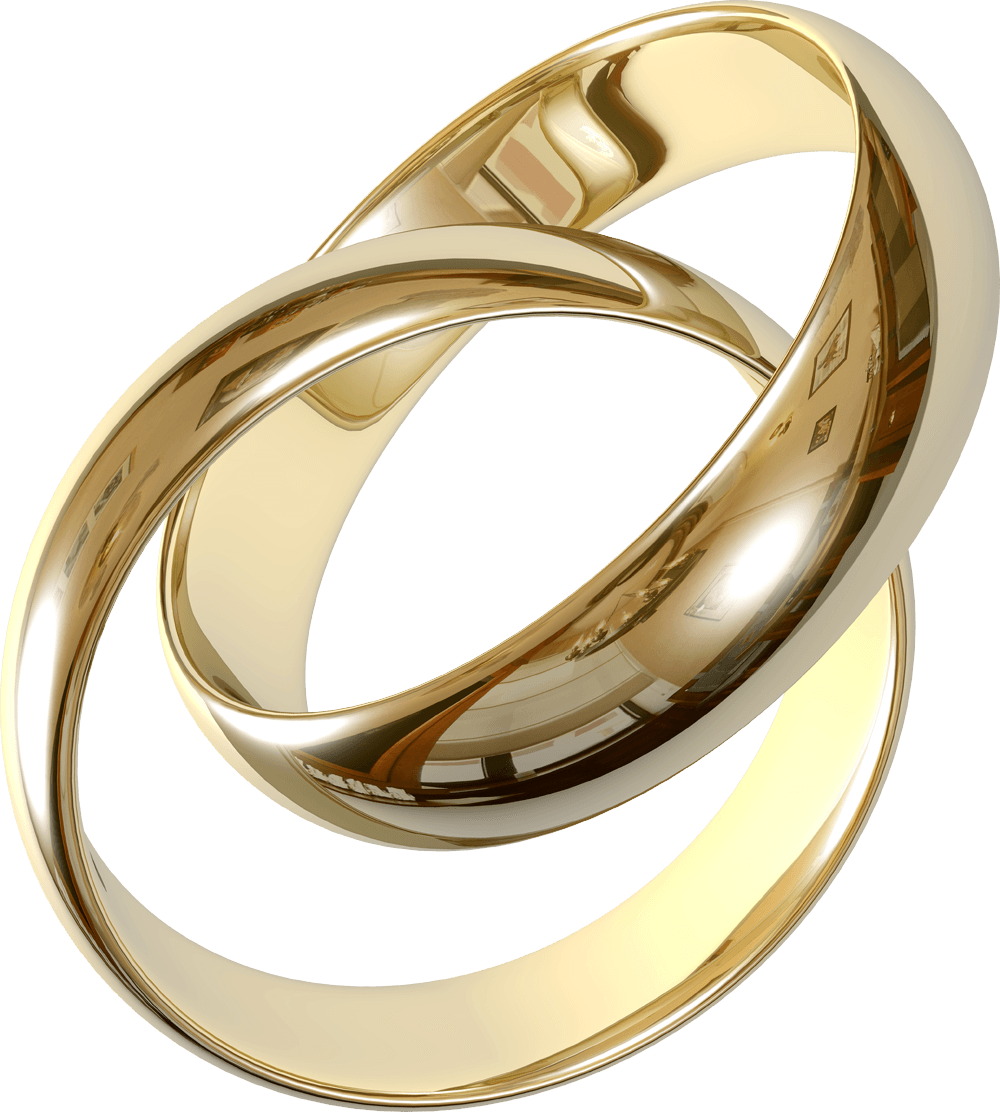 Tk1: Cùng dâng lên trước ngai Cha lành này bánh thơm ruộng đồng. Nguyện xin cho lứa đôi thủy chung được mãi yêu thương nhau dài lâu.
Đk: Xin dâng lên dâng Chúa lòng kính tin chân thành. Cùng lễ vật tình yêu xưa Chúa Con dâng hiến. Xin Cha trông thương đoái nhận lễ dâng mọn hèn. Này khúc nhạc tình yêu. Ôi xiết bao êm đềm.
Tk2: Cùng dâng lên Chúa ly rượu nồng từ trái nho xinh hồng. Nguyện xin cho lứa đôi từ nay được sống vui bên nhau ngàn sau.
Đk: Xin dâng lên dâng Chúa lòng kính tin chân thành. Cùng lễ vật tình yêu xưa Chúa Con dâng hiến. Xin Cha trông thương đoái nhận lễ dâng mọn hèn. Này khúc nhạc tình yêu. Ôi xiết bao êm đềm.
Tk3: Cùng dâng lên Chúa đôi tâm hồn thề kết duyên sắt cầm. Nguyện xin Cha khấng ban hồng ân hạnh phúc trong đôi tim tràn dâng.
Đk: Xin dâng lên dâng Chúa lòng kính tin chân thành. Cùng lễ vật tình yêu xưa Chúa Con dâng hiến. Xin Cha trông thương đoái nhận lễ dâng mọn hèn. Này khúc nhạc tình yêu. Ôi xiết bao êm đềm.
Xin Thiên ChúaChúc Phúc Cho Tình Yêu Chúng Con
Hôm Nay và Mãi Mãi
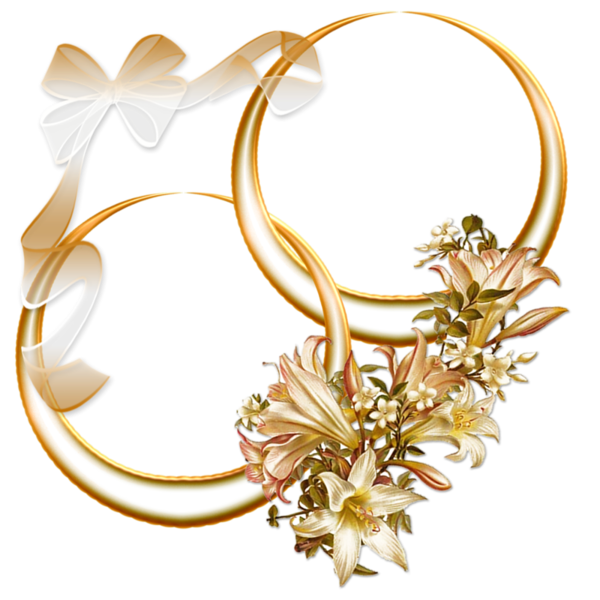 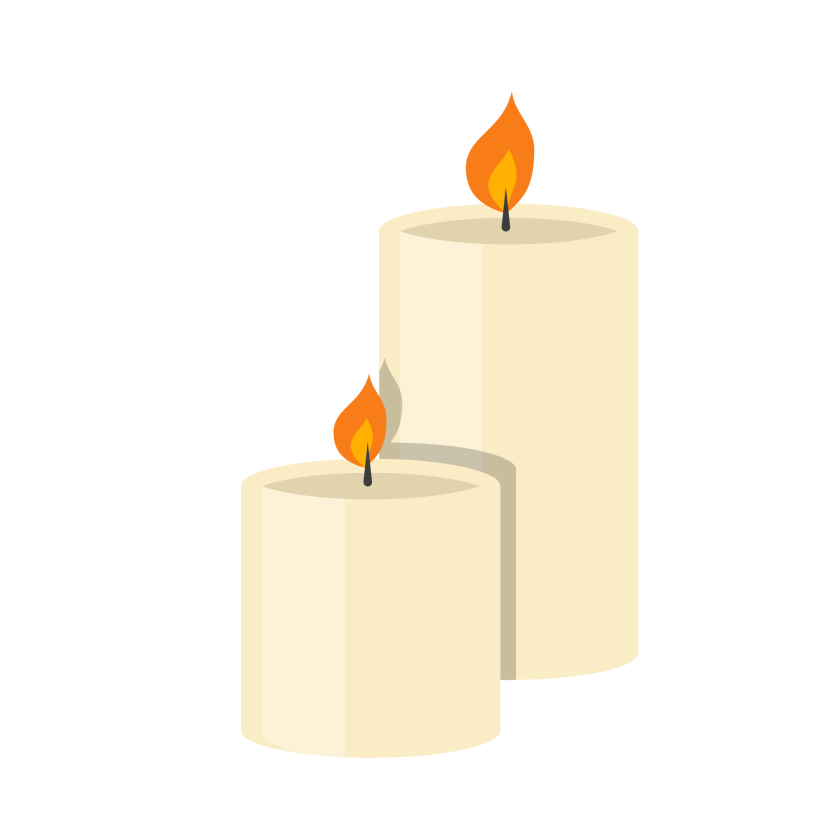 Ca Nguyện Hiệp LễHãy Đến Hỡi Bạn Tình TaTrần Minh Hứa
Tk1: Bồ câu hỡi em ơi em có hay? Mùa xuân đã giang tay đón mời em. Mùa đông giá đi qua rồi đó. Hỡi em yêu hãy vào cung điện.
**: Hiền thê hỡi em ơi em có nghe? Bài tình ca trong đôi mắt đẹp xinh, giọng em nói trong như ngọc quý. Hỡi em yêu sao còn ngại chi?
Đk: Hãy đến hỡi bạn tình ta, hãy đến hát bài tình ca. Vì Chúa chính là tình yêu, hãy yêu như Ngài yêu ta.
Tk2: Người yêu hỡi anh ơi anh có nghe? Mùa ân thánh muôn chim hót gần xa. Ngạt ngào hương trái dương vả quý. Ngát hương thơm nho đang kết nụ.
**: Dậy mau đi linh dương yêu dấu ơi! Bồ câu hỡi cho anh thấy mặt em, để cho anh nghe em giọng nói. Dáng em yêu núi đồi vượt xa.
Đk: Hãy đến hỡi bạn tình ta, hãy đến hát bài tình ca. Vì Chúa chính là tình yêu, hãy yêu như Ngài yêu ta.
Tk3: Người yêu hỡi em mau mau tiến lên. Lời nguyện ước hôm nay chẳng hề phai. Nguyện yêu anh thương anh trọn kiếp. Hứa yêu em khi vui lúc sầu.
**: Đường đời kia bên nhau vai sánh vai. Chẳng lo chi khi ta có tình yêu, và bên ta Chúa luôn dìu dắt. Chúa bên ta sao còn ngại chi?
Đk: Hãy đến hỡi bạn tình ta, hãy đến hát bài tình ca. Vì Chúa chính là tình yêu, hãy yêu như Ngài yêu ta.
Xin Thiên ChúaChúc Phúc Cho Tình Yêu Chúng Con
Hôm Nay và Mãi Mãi
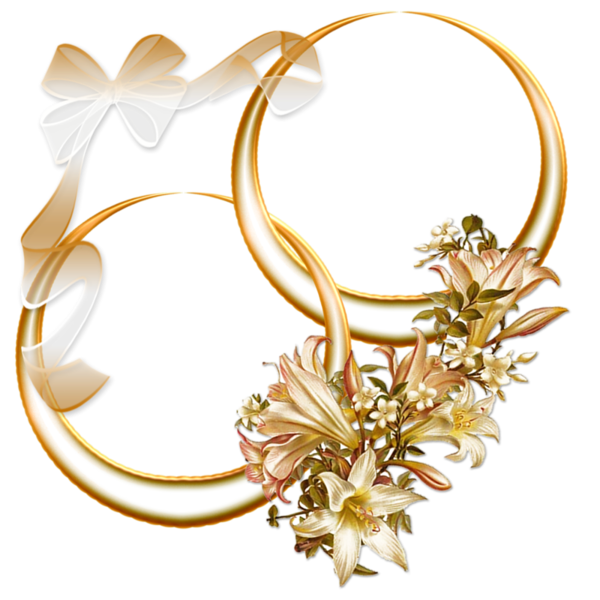 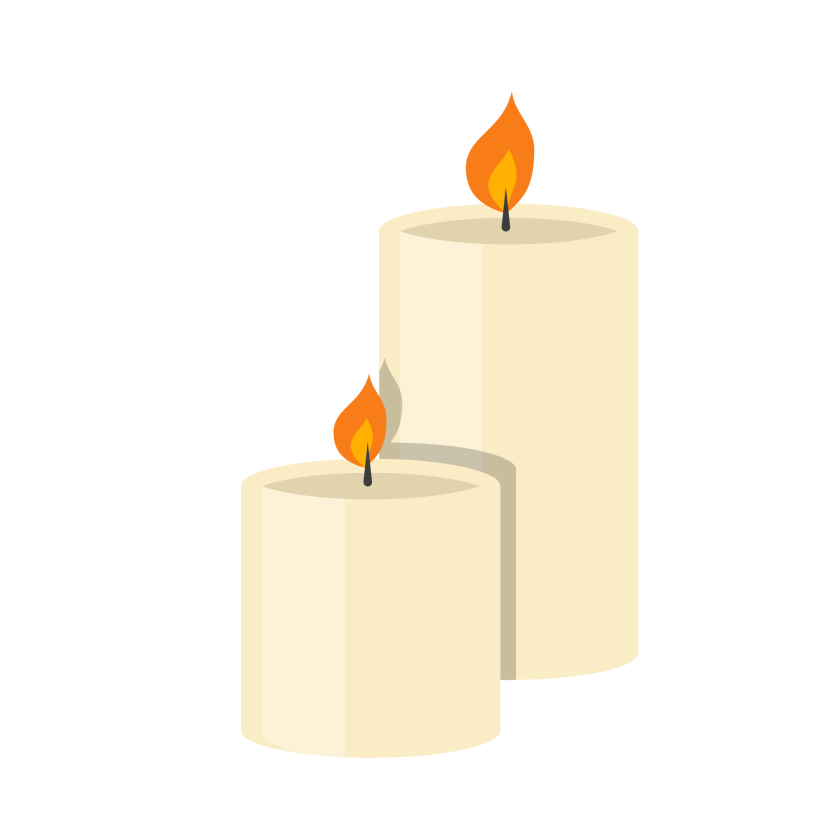 Ca Kết LễXin MẹNgọc Kôn
Tk1:  Mẹ ơi! Xin cho đôi bạn suốt đời thủy chung. Mẹ ơi! Xin cho đôi bạn gắn bó yêu thương.
**: Dìu nhau đi trong cuộc đời lúc buồn lúc vui. Để nên mái ấm gia đình ngợi khen Chúa hiển vinh.
Đk: Cho hoa yêu thương kết trái đơm hương, trung trinh tin yêu bác ái nêu gương. Khiêm nhu đơn sơ giống Thánh Gia xưa, sống trọn một đời xứng với ơn gọi.
Tk1:  Mẹ ơi! Xin cho đôi bạn sống đời đức tin. Làm gương cho các gia đình cuộc sống hy sinh.
**: Cùng nhau noi gương của Mẹ sống Lời Chúa luôn. Làm cho hạt giống Tin Mừng được đâm nhánh trổ bông.
Đk: Cho hoa yêu thương kết trái đơm hương, trung trinh tin yêu bác ái nêu gương. Khiêm nhu đơn sơ giống Thánh Gia xưa, sống trọn một đời xứng với ơn gọi.
Xin Thiên ChúaChúc Phúc Cho Tình Yêu Chúng Con
Hôm Nay và Mãi Mãi
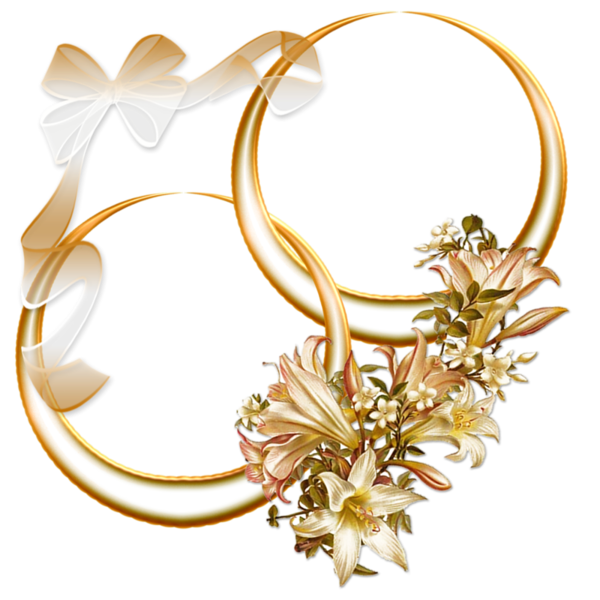 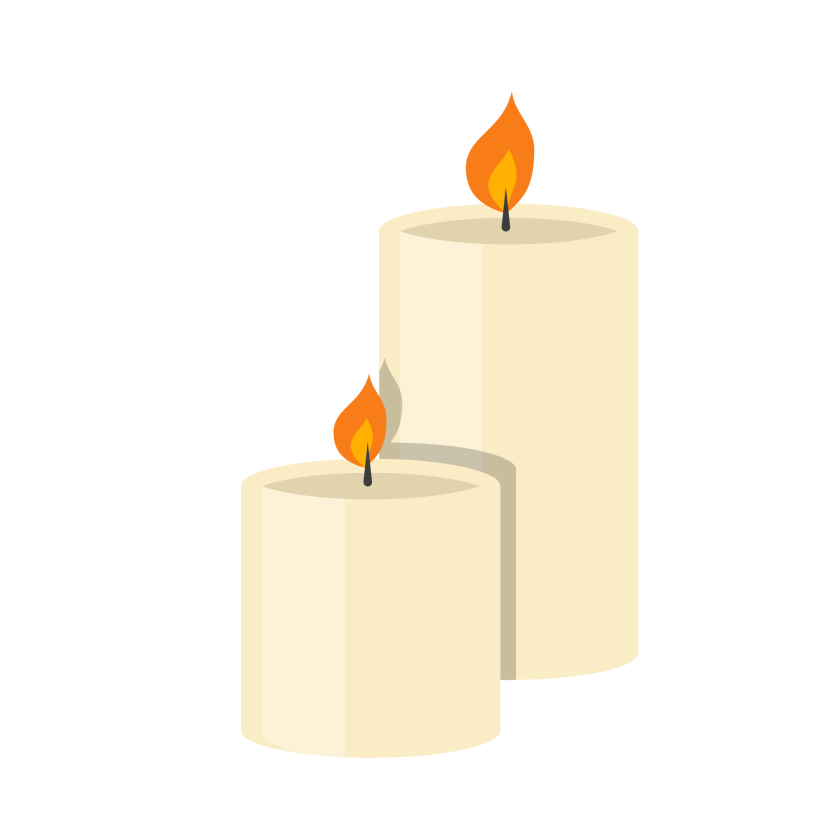